3D Animations for Exploring Nucleon Structure
Waverly Gorman
HUGS 2016
Outline
The Problem
The Solution
Quark Orbital Angular Momentum
Transverse Single-Spin Asymmetry
Conclusion
Problem
Challenging to pretend that a water bottle represents a nucleon, or a quark, or a gluon
 Representing 3D processes with compilations of 2D images
Solution
3D computer animations using Blender (free and open source!)
	https://www.blender.org/

Awarded the Jefferson Science Associates Minority/Female Undergraduate Research Assistantship
https://www.jlab.org/news/stories/nmsu-undergrad-receives-jsa-research-assistantship
Quark Orbital Angular Momentum
Spin of the nucleon
Ji decomposition
Jaffe-Manohar decomposition
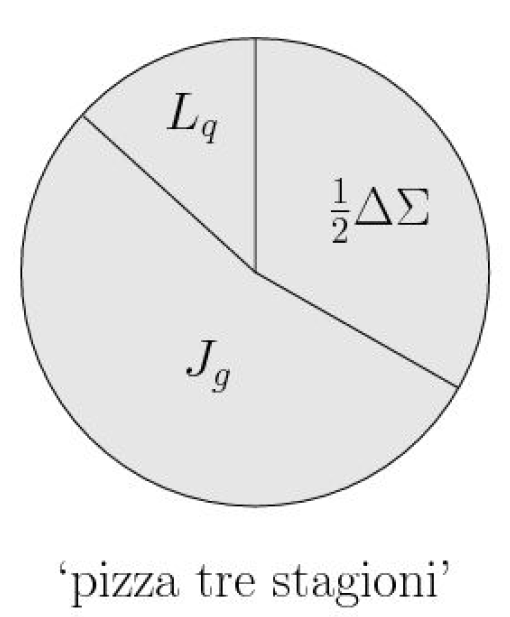 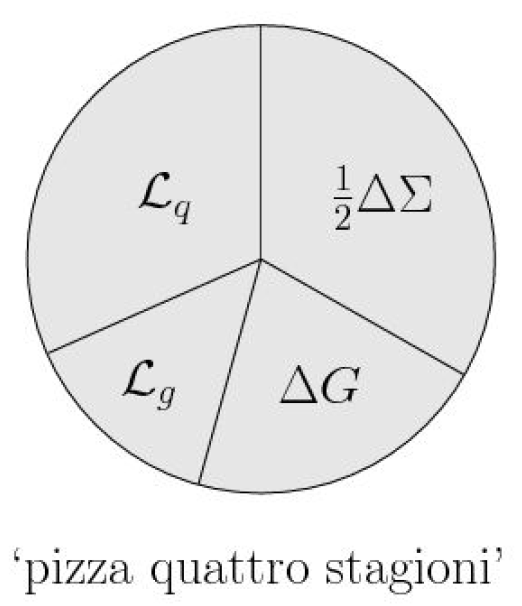 Quark Orbital Angular Momentum
Spin of the nucleon
Ji decomposition
Jaffe-Manohar decomposition
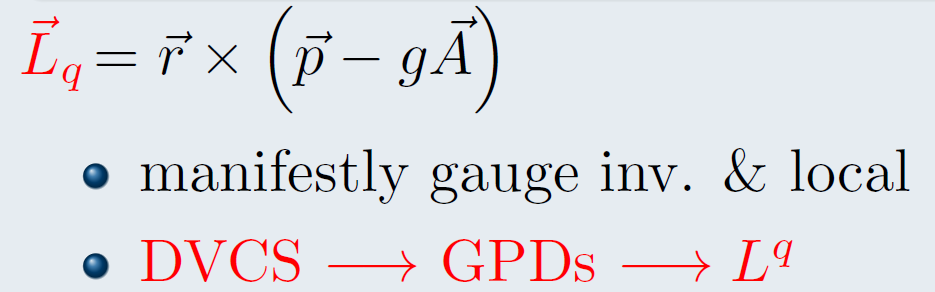 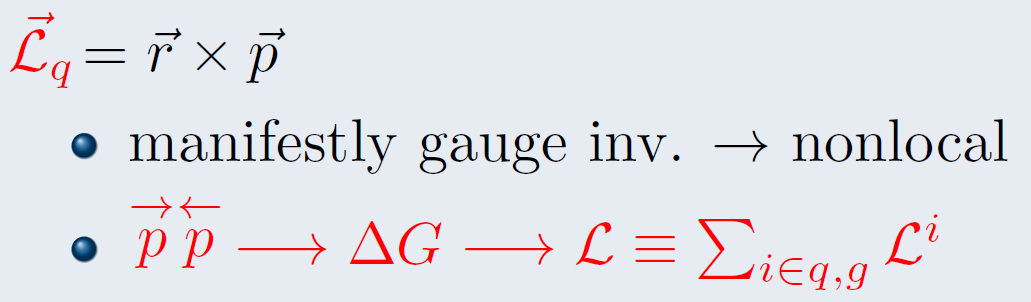 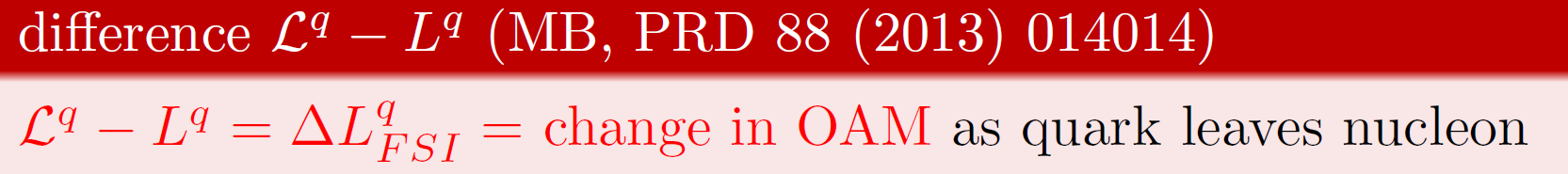 Quark Orbital Angular Momentum
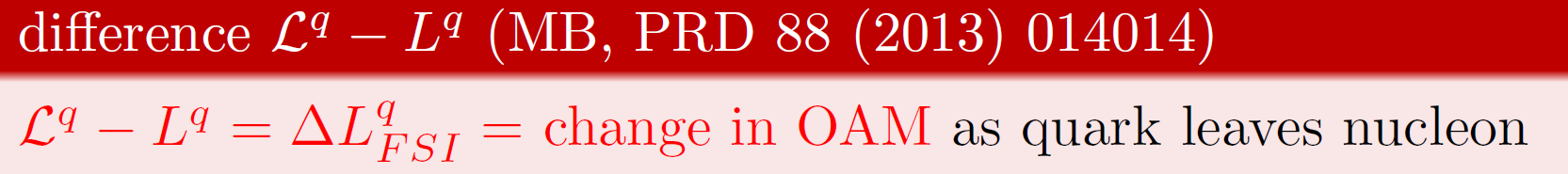 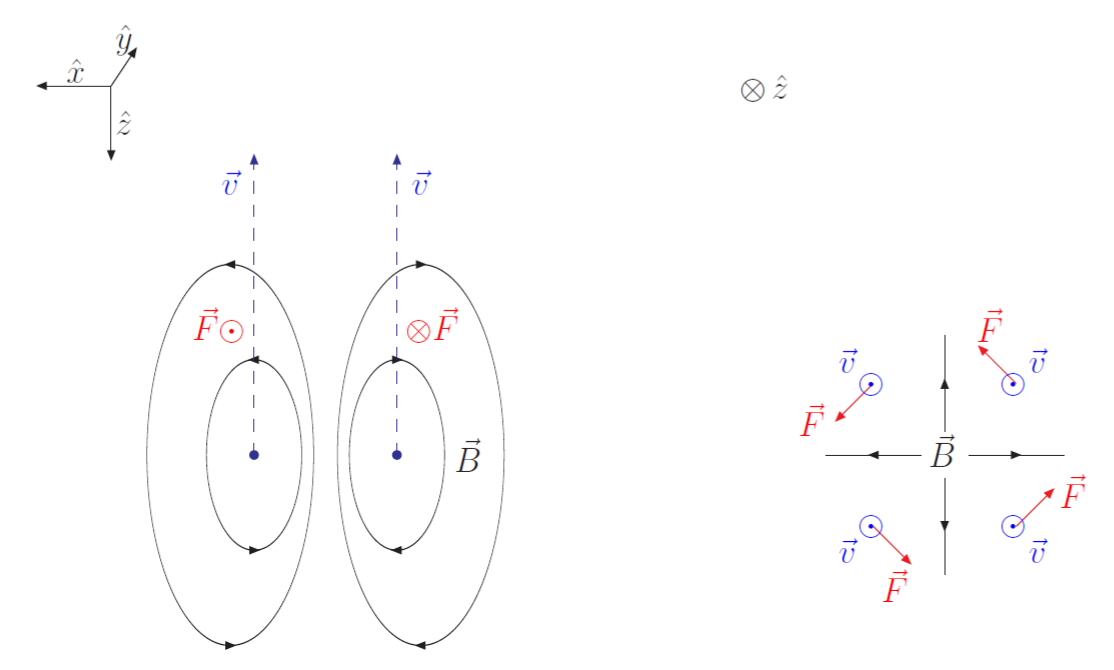 Example: 
Torque in magnetic dipole field
Transverse Single-Spin Asymmetry
(See lectures by M. Diehl)
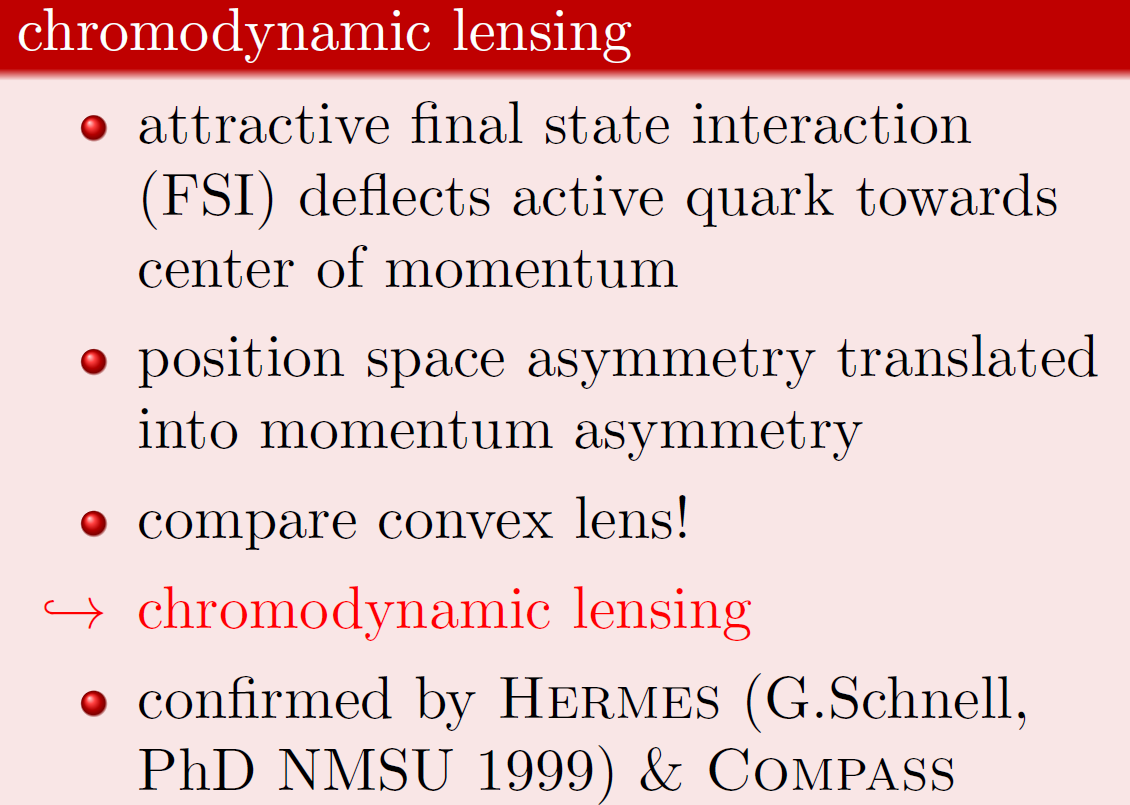 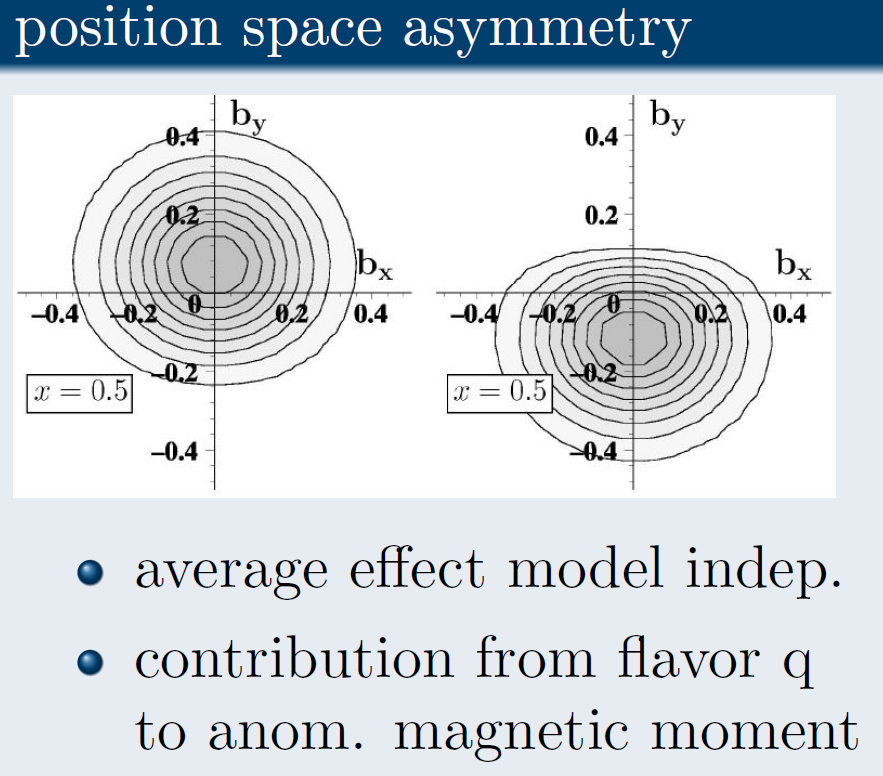 Transverse Single-Spin Asymmetry
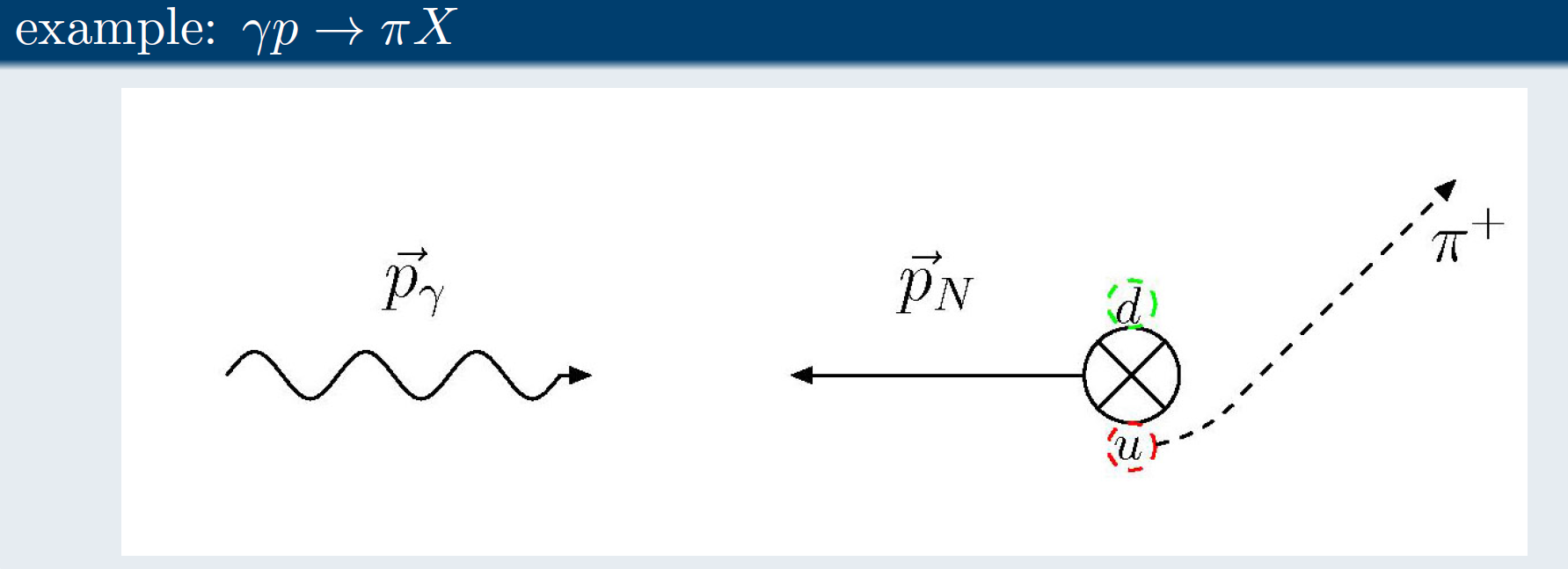 Conclusion
Created 3D animations, using Blender, of mechanisms for determining nucleon structure
 Quark OAM
 Transverse SSA
3D animations are complicated, but worthwhile in the end
2 semesters of work produced 2 movies (but now I am faster)
Acknowledgments
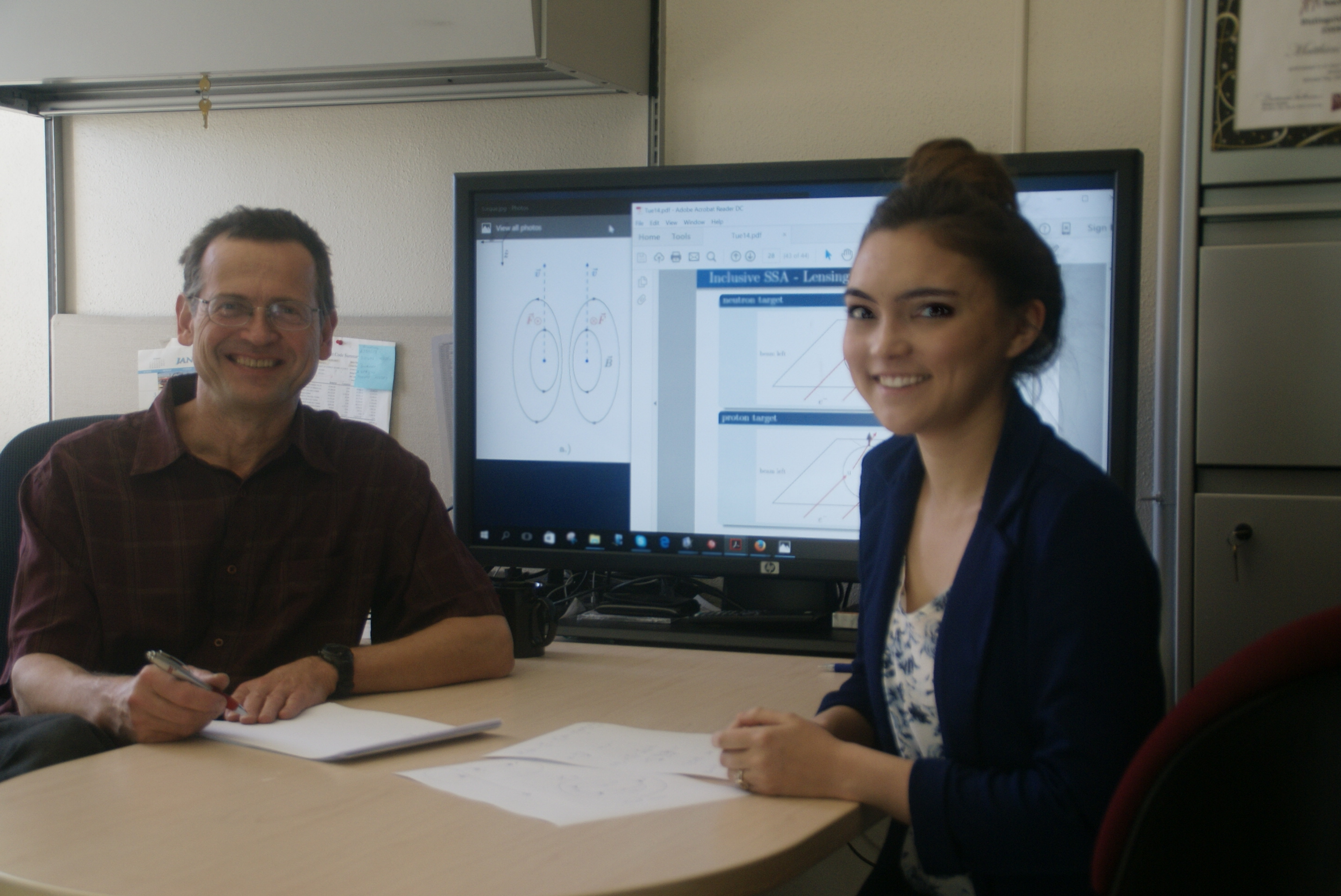 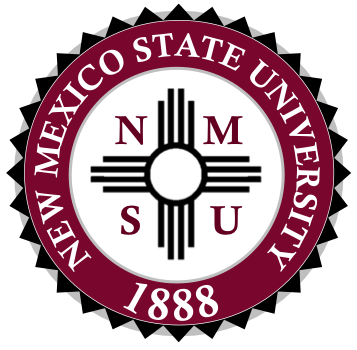 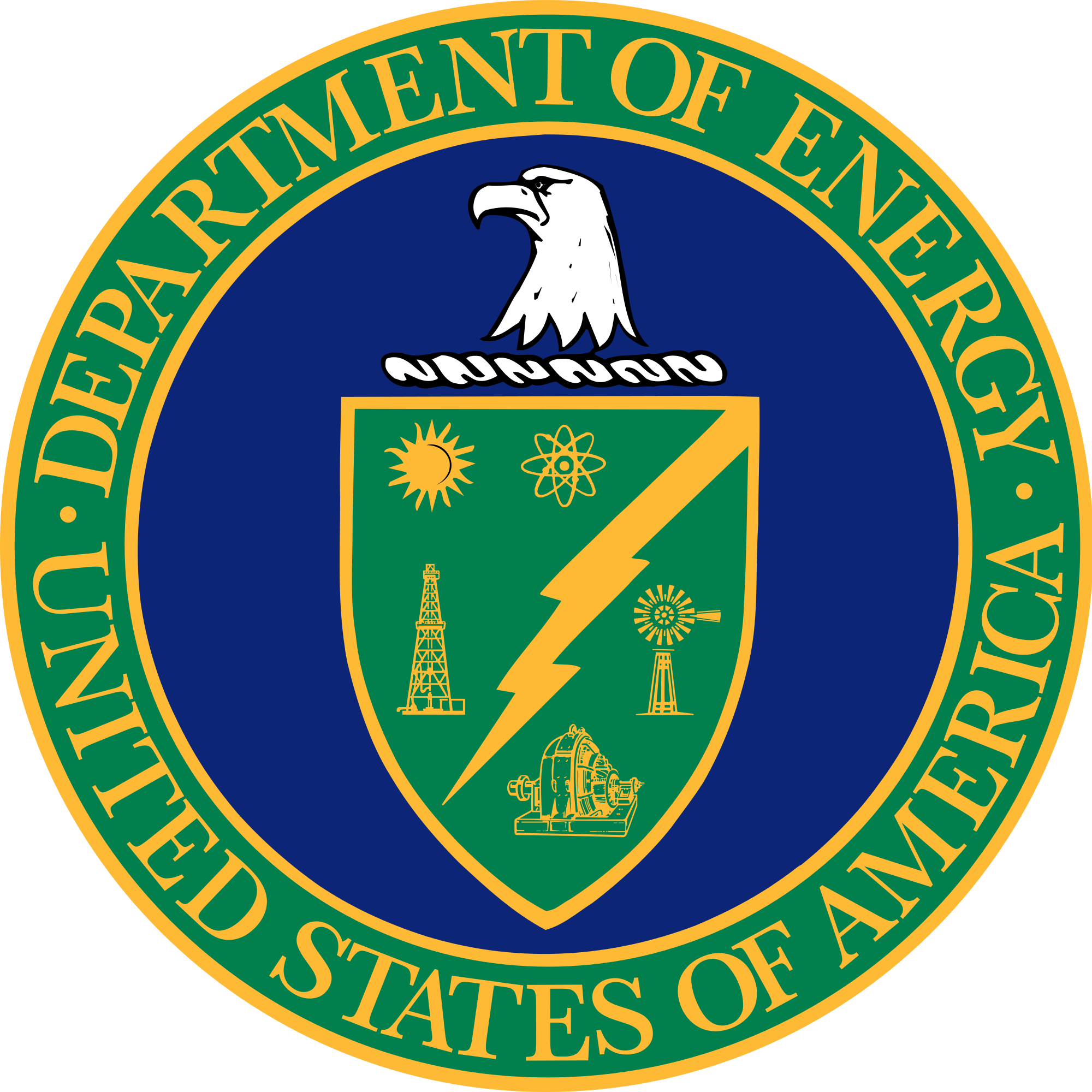